přívalová povodeň
povodňové plány
krizový štáb
evakuace
2002
varovné SMS
záchranář
rozlivy
pravděpodobnostní předpověď
mobilní hrazení
dispečer
hydrologická předpověď
kulminace
SPA
nasycenost povodí
Povodňová prognostika
evakuace
Tomáš Vlasák
ČHMÚ České Budějovice
průtok
povodňová komise
HZS
rozvodnice
ČHMÚ
povodeň
limnigraf
záplava
Povodí s.p.
sucho
hydrolog
MŽP
vodočetná lať
služba
předpovědní služba
100 letá povodeň
hráze
povodňová vlna
vodní stav
srážkoměr
přehrada
lokální varovný systém
Hydroprognózní služba ČHMÚ, Antala Staška 32, České Budějovice       			tel: 386 460 383 / hydro.okcb@chmi.cz
Historický vývoj předpovědní povodňové služby na území ČR
1825 – systematické pozorování vodního stavu Vltavy v Praze
1875 - 90. léta 20. století Hydrologické předpovědi počítané metodou odpovídajících si průtoků na základě hlášení z vodoměrných stanic.
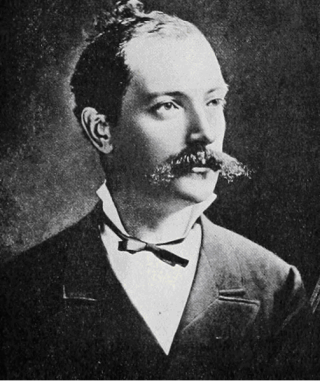 1875 – založení Hydrologické služby, rozvoj systematického pozorování toků
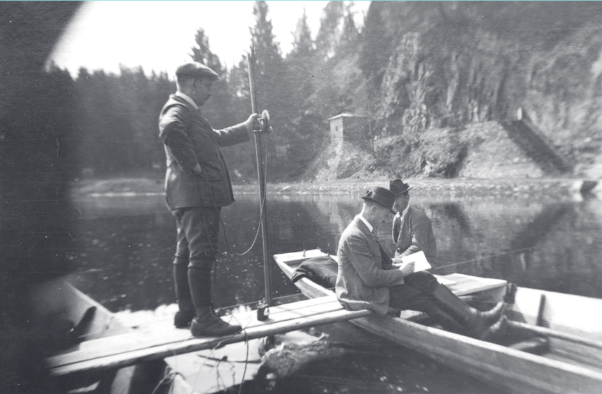 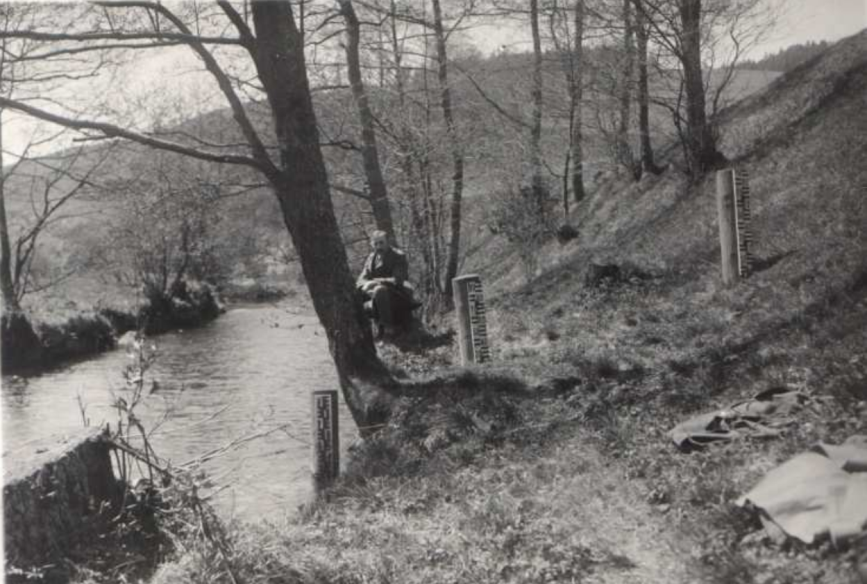 1950
2000
1900
Historický vývoj předpovědní povodňové služby na území ČR
2. polovina  20. století 
zrychlení přenosu údajů ze stanic 
zpřesnění výpočtu postupu povodňové vlny pomocí „moderní techniky“ 
první využití naměřených srážek – při výpočtu srážko-odtokového vztahu pomocí koaxiálních grafů
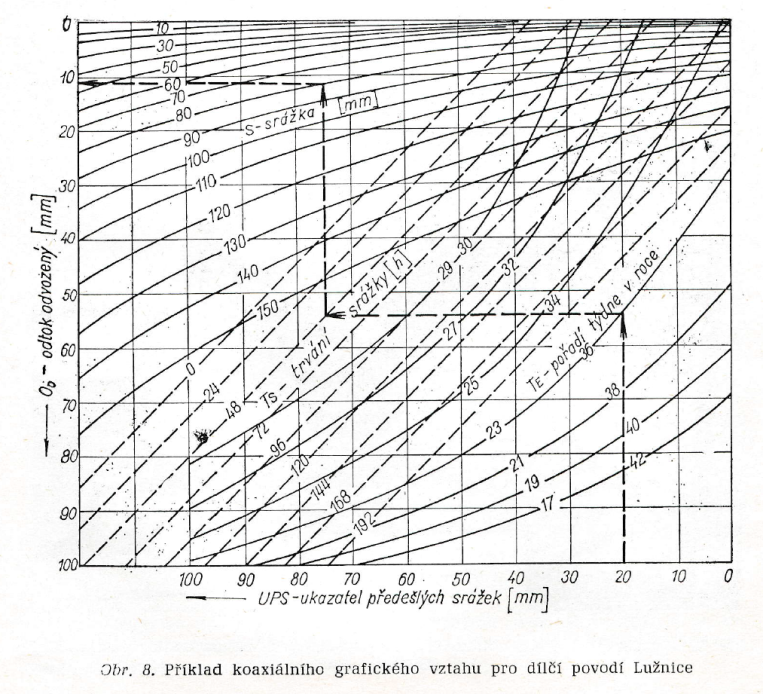 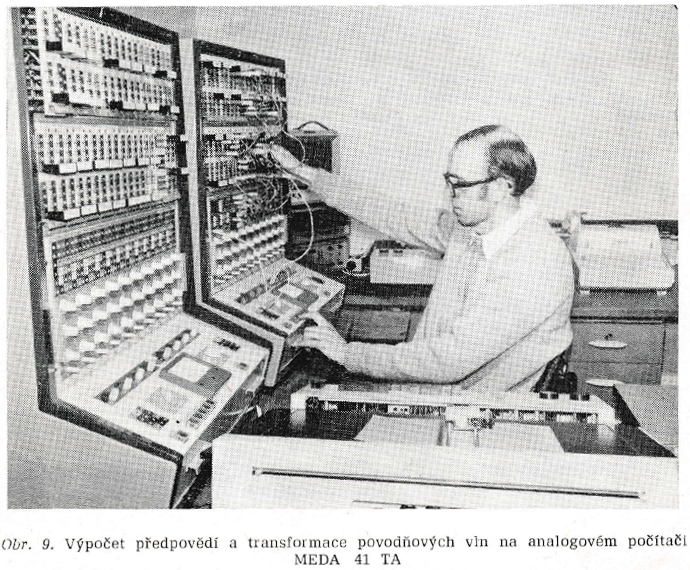 1950
2000
1900
Historický vývoj předpovědní povodňové služby na území ČR
1. dekáda  21. století 
využití údajů z meteorologického radaru
zavedení koncepčních hydrologických modelů (expertních systémů)
možnost využití předpovědi srážek z numerických meteorologických modelů
automatizace měřící sítě – zvyšování hustoty dostupnosti měřících stanic
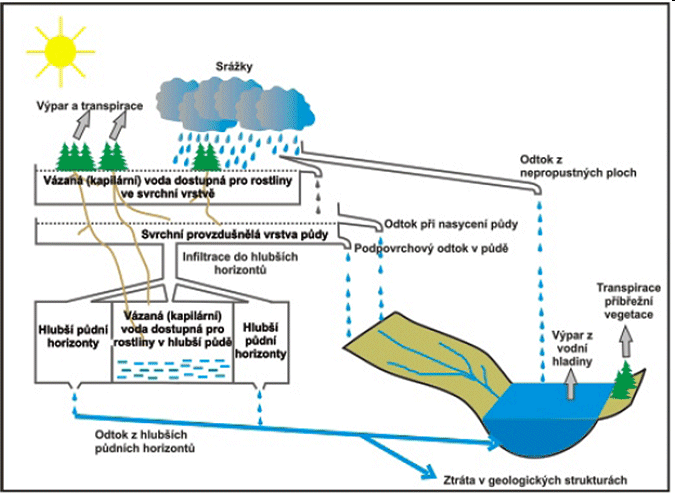 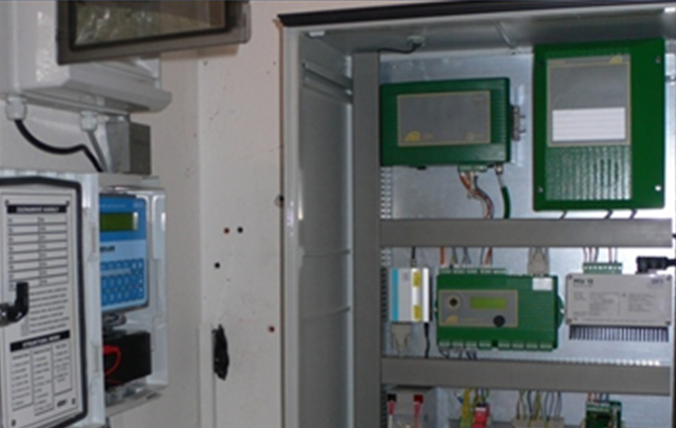 1950
2000
1900
Historický vývoj předpovědní povodňové služby na území ČR
1. dekáda  21. století 
využití údajů z meteorologického radaru
zavedení koncepčních hydrologických modelů (expertních systémů)
možnost využití předpovědi srážek z numerických meteorologických modelů
automatizace měřící sítě – zvyšování hustoty dostupnosti měřících stanic
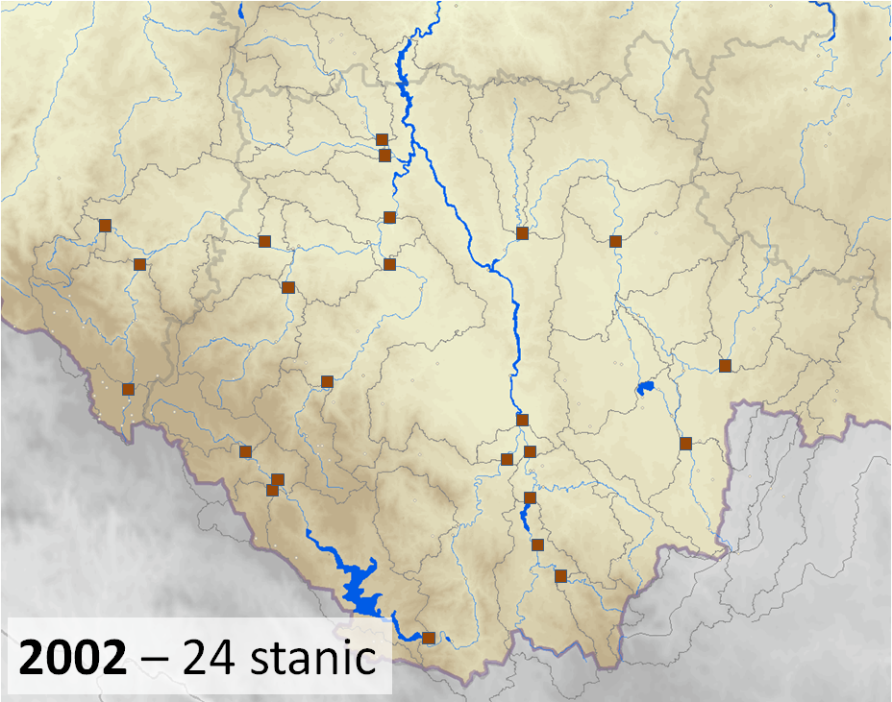 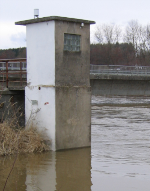 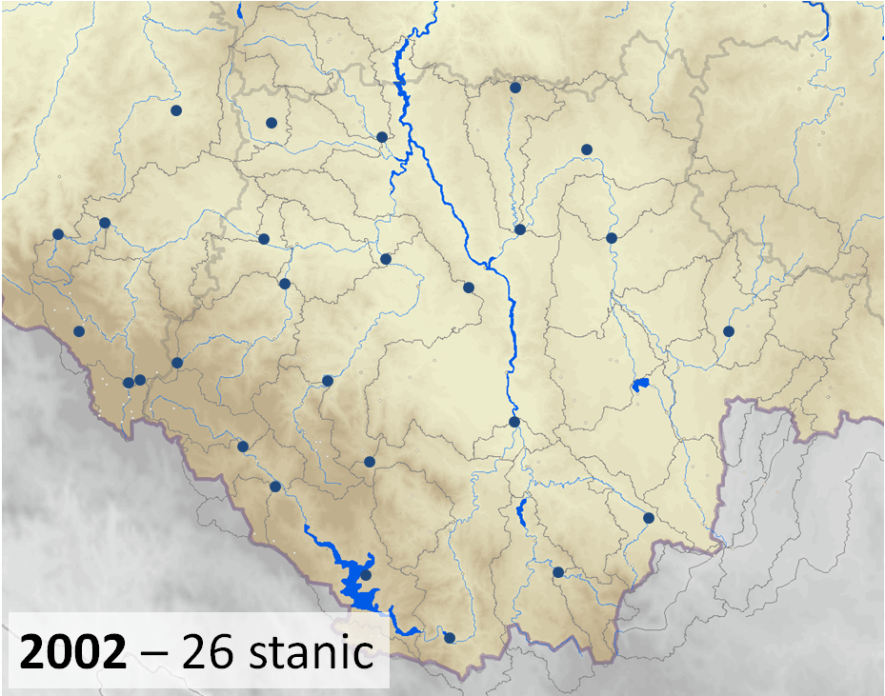 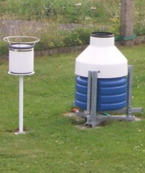 1950
2000
1900
Historický vývoj předpovědní povodňové služby na území ČR
1. dekáda  21. století 
využití údajů z meteorologického radaru
zavedení koncepčních hydrologických modelů (expertních systémů)
možnost využití předpovědi srážek z numerických meteorologických modelů
automatizace měřící sítě – zvyšování hustoty dostupnosti měřících stanic
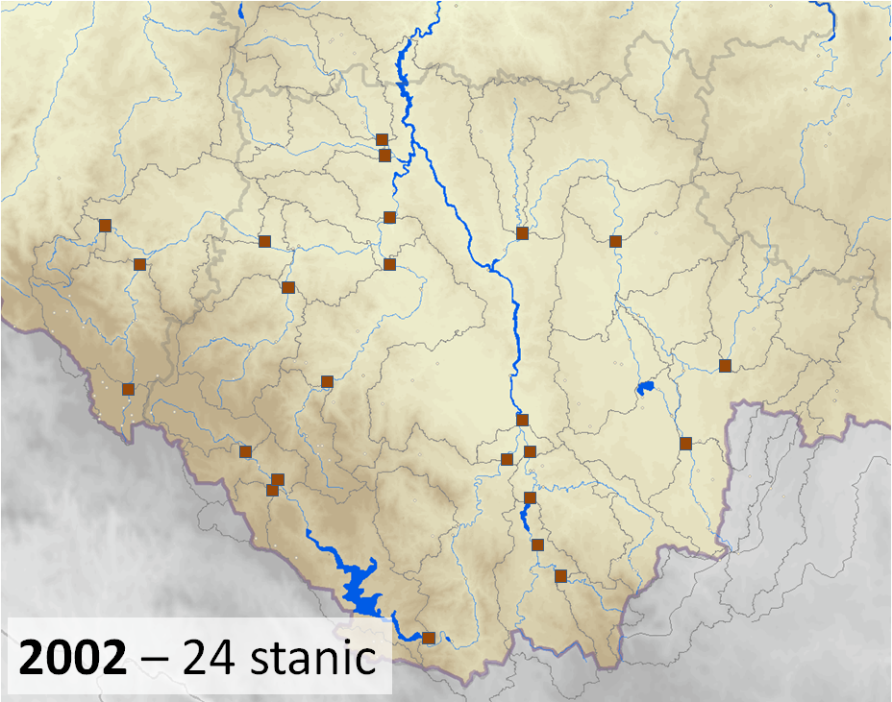 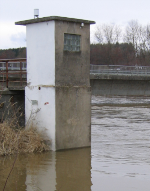 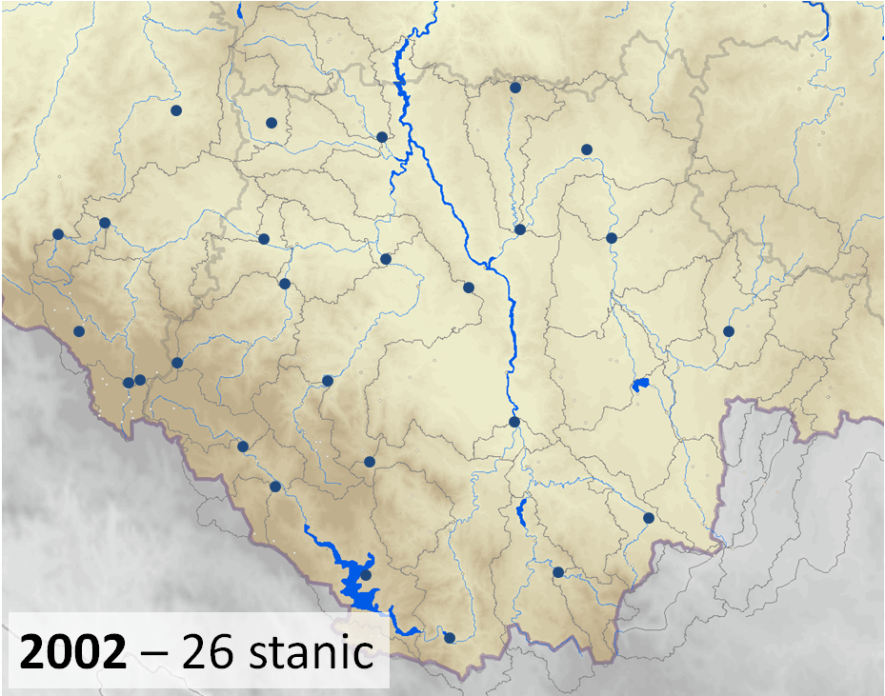 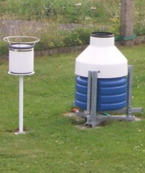 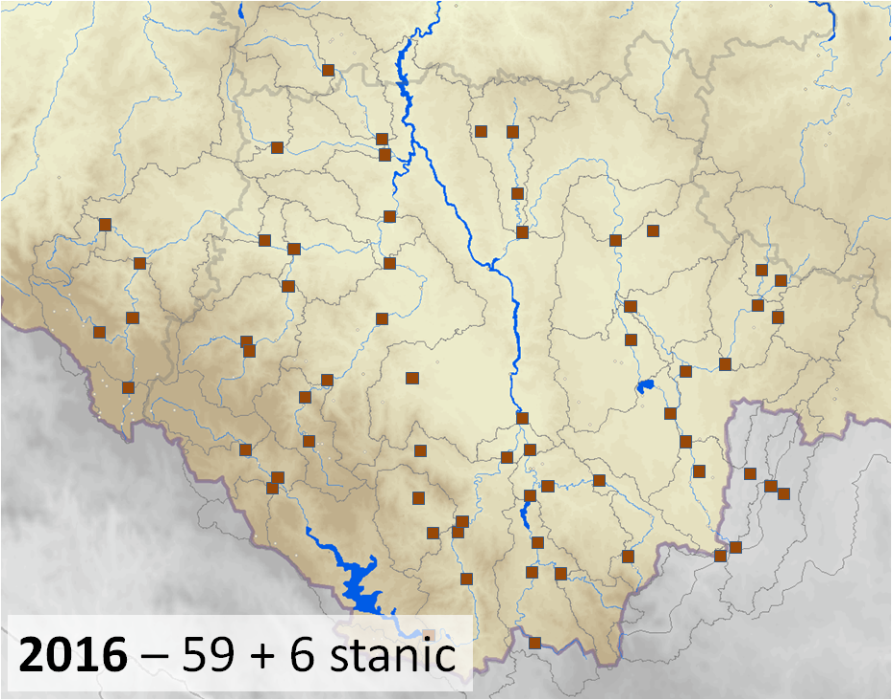 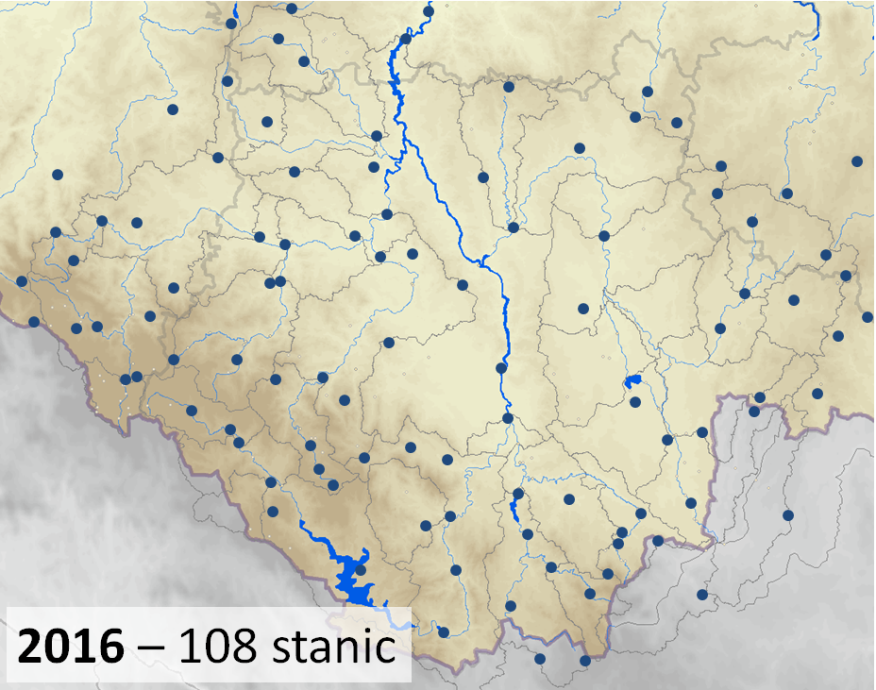 1950
2000
1900
Historický vývoj předpovědní povodňové služby na území ČR
2. dekáda  21. století 
rozvoj hydrologického modelu
výpočet pravděpodobnostních předpovědí
FFG – CZ nástroj pro varování před přívalovými povodněmi
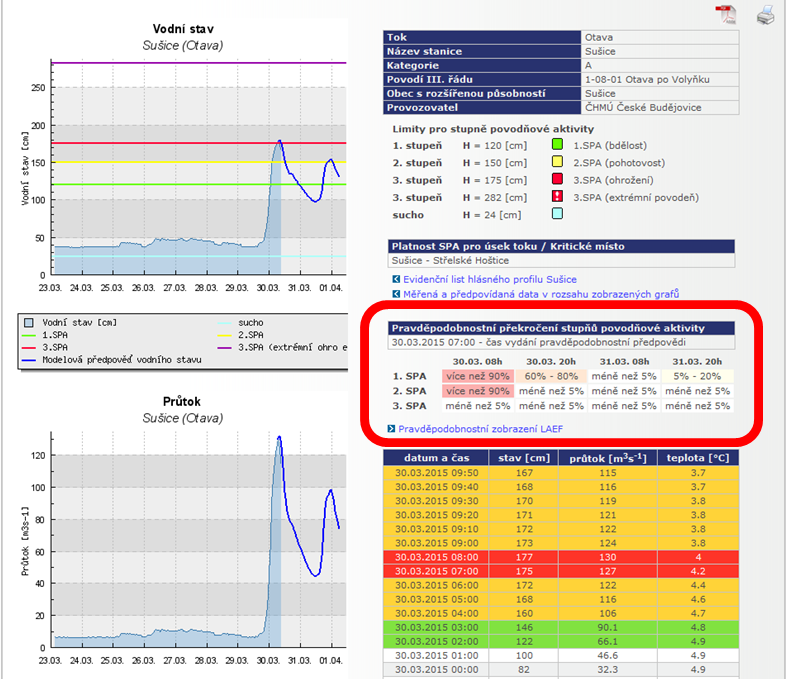 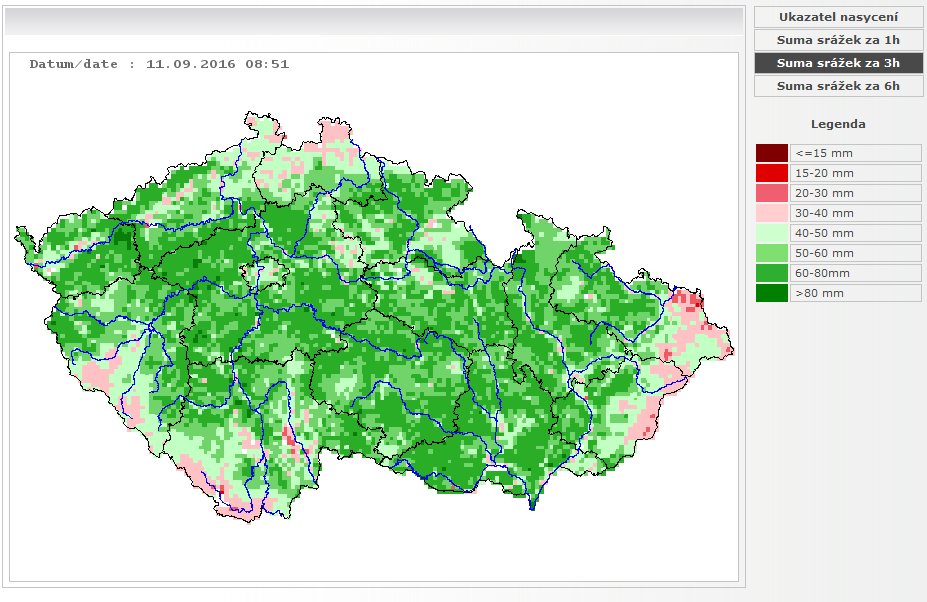 1950
2000
1900
Vývoj hydrologické předpovědi za posledních 20 letech
hlášení o stavech telefonicky od pozorovatelů
termínové předpovědi s krátkým předstihem
Vývoj hydrologické předpovědi za posledních 20 letech
přenos dat z měřících automatů
první výstupy z hydrologického modelu
Vývoj hydrologické předpovědi za posledních 20 letech
ansámblové (variantní) předpovědi pro krátký předstih
Vývoj hydrologické předpovědi za posledních 20 letech
prodloužení předstihu krátkodobé deterministické předpovědi
Vývoj hydrologické předpovědi za posledních 20 letech
výpočet různých variant krátkodobé deterministické předpovědi
Vývoj hydrologické předpovědi za posledních 20 letech
výpočet střednědobé deterministické předpovědi
Vývoj hydrologické předpovědi za posledních 20 letech
ansámblové (variantní) předpovědi pro předstih 10 dní
Vývoj hydrologické předpovědi za posledních 20 letech
ansámblové předpovědi počítané podle klimatologicky podmíněných variant
Nástroje předpovědní povodňové služby ČHMÚ v roce 2016
Monitorování aktuální situace
Hydrologické předpovědi 
Výstrahy SIVS
Hydrologické předpovědi ČHMÚ
předpovědní systémy Aqualog a Hydrog
předpověď pro 200 vodoměrných profilů (110 pro veřejnost)
časový předpovědních hydrogramů 1 hodina, předstih 66 hodin
ansámblové předpovědi na následujících 48 hodin
speciální předpovědi
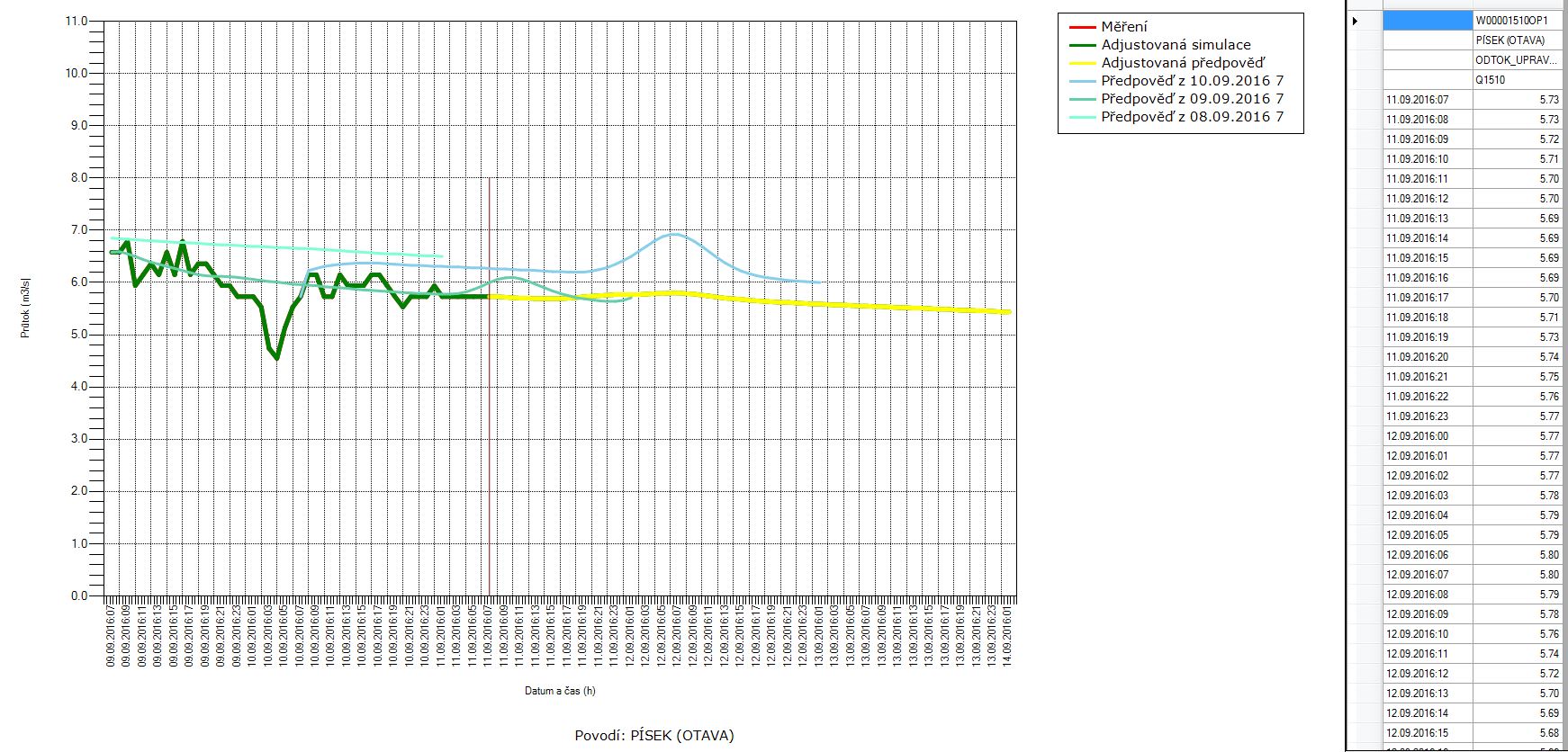 Speciální hydrologické předpovědi
10 denní deterministická předpověď
48 hodinová ansámblová předpověď
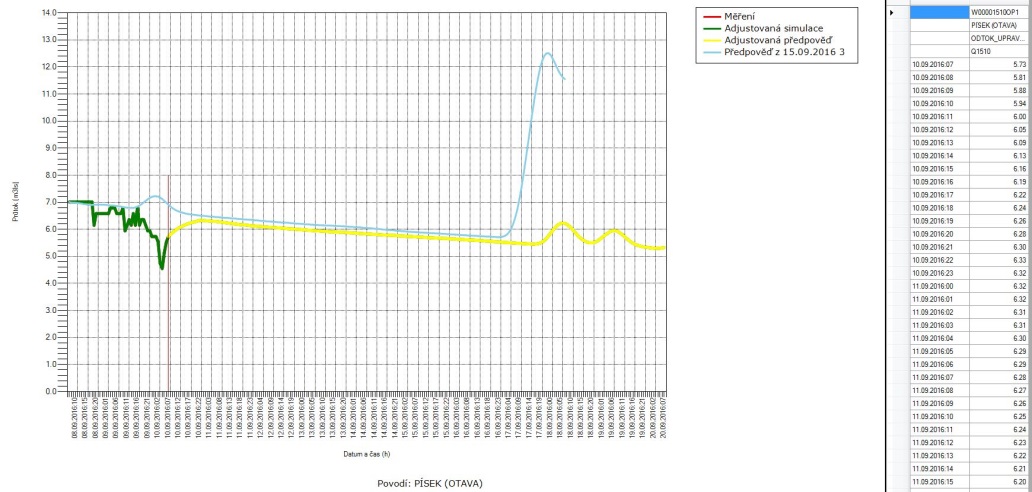 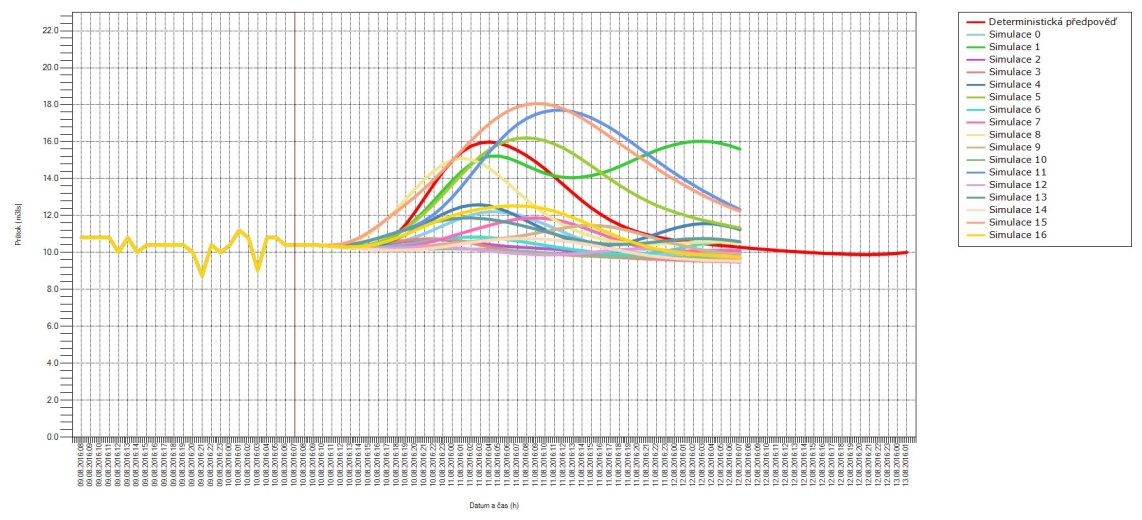 10 denní ansámblová předpověď
30 denní ansámblová předpověď
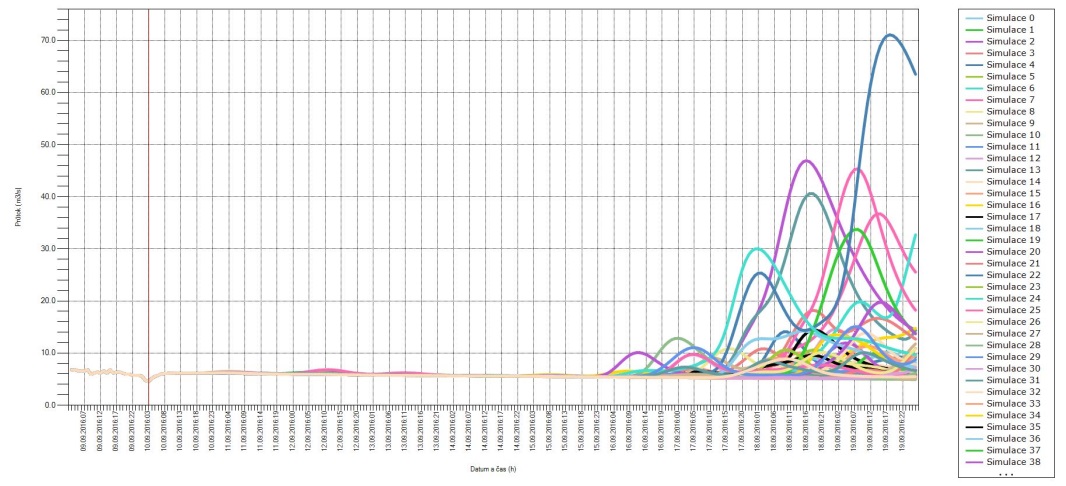 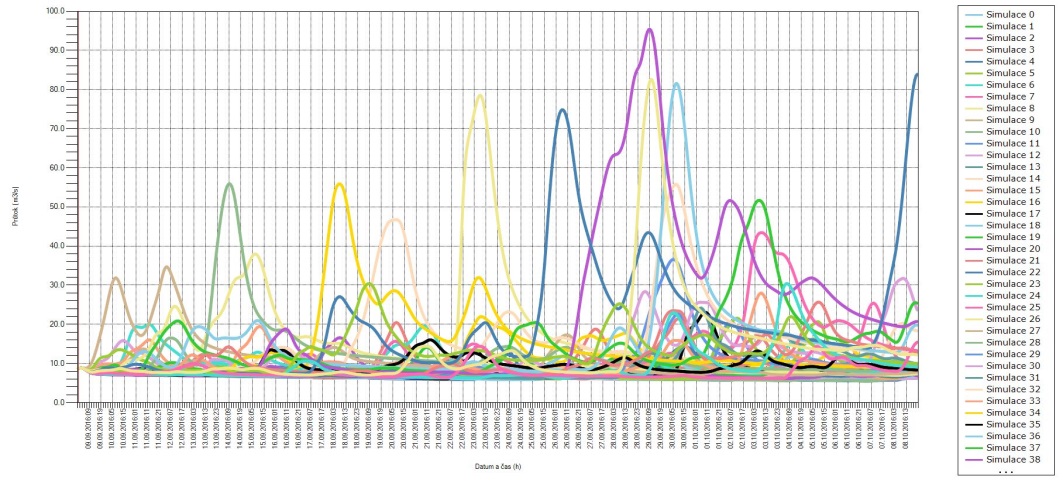 Úspěšnost hydrologických předpovědí – pediktabilita povodní
Je velmi závislá na úspěšnosti předpovědi srážek (QPF)
Rychle klesá s předstihem předpovědi
Je prostorově i časově velmi nevyrovnaná
Úspěšnost předpovědí se zvyšuje pouze velmi zvolna
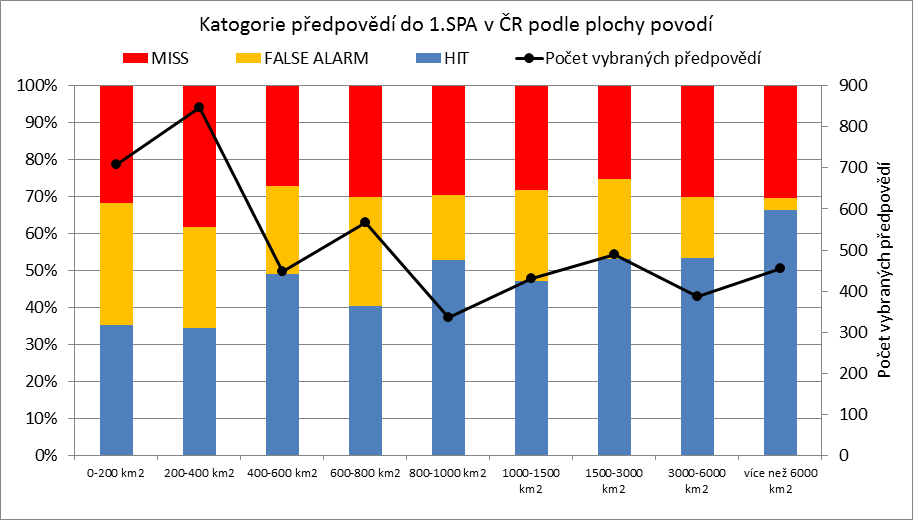 Úspěšnost hydrologických předpovědí – pediktabilita povodní
Je velmi závislá na úspěšnosti předpovědi srážek (QPF).
Rychle klesá s předstihem předpovědi.
Je prostorově i časově velmi nevyrovnaná.
Úspěšnost předpovědí se zvyšuje pouze velmi zvolna.
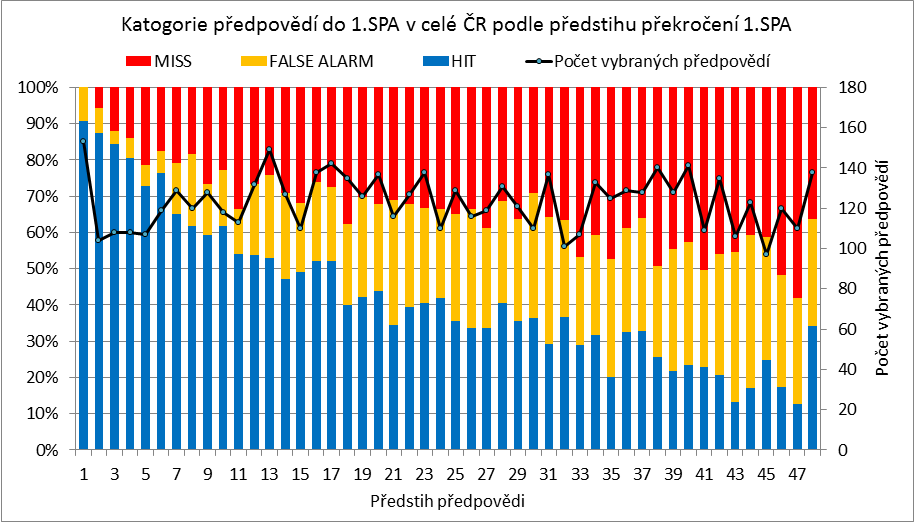 Úspěšnost hydrologických předpovědí – pediktabilita povodní
Je velmi závislá na úspěšnosti předpovědi srážek (QPF).
Rychle klesá s předstihem předpovědi.
Je prostorově i časově velmi nevyrovnaná.
Úspěšnost předpovědí se zvyšuje pouze velmi zvolna.
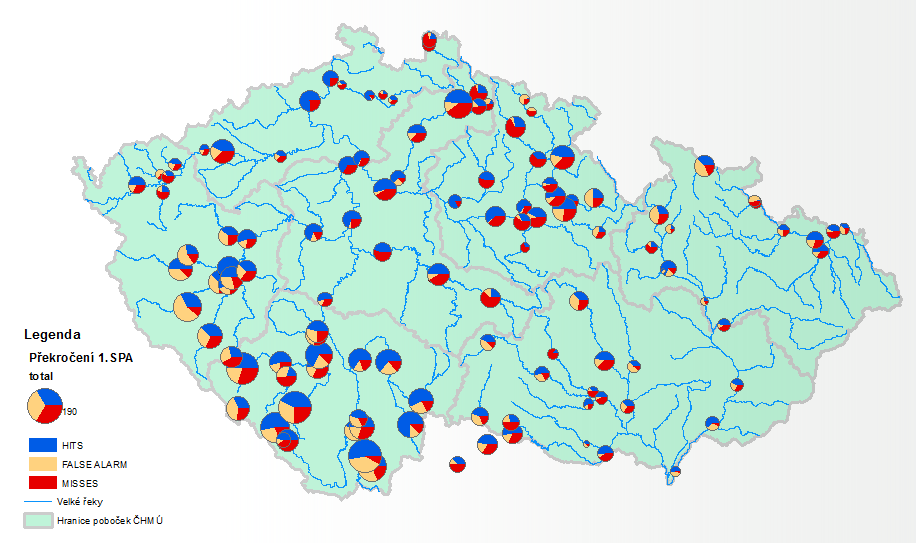 Úspěšnost hydrologických předpovědí – pediktabilita povodní
Je velmi závislá na úspěšnosti předpovědi srážek (QPF).
Rychle klesá s předstihem předpovědi.
Je prostorově i časově velmi nevyrovnaná.
Úspěšnost předpovědí se zvyšuje pouze velmi zvolna.
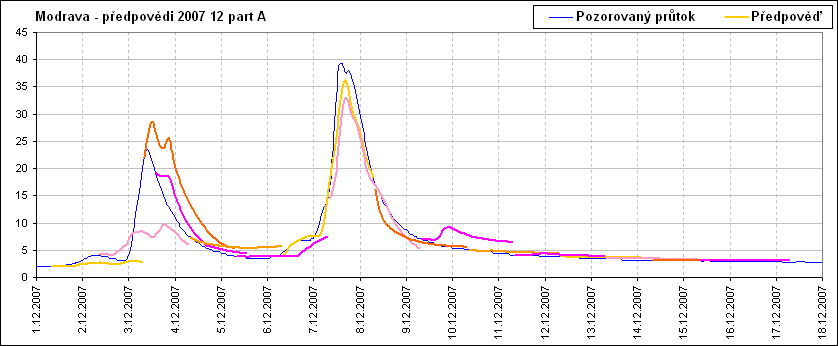 Úspěšnost hydrologických předpovědí – pediktabilita povodní
Je velmi závislá na úspěšnosti předpovědi srážek (QPF).
Rychle klesá s předstihem předpovědi.
Je prostorově i časově velmi nevyrovnaná.
Úspěšnost předpovědí se zvyšuje pouze velmi zvolna.
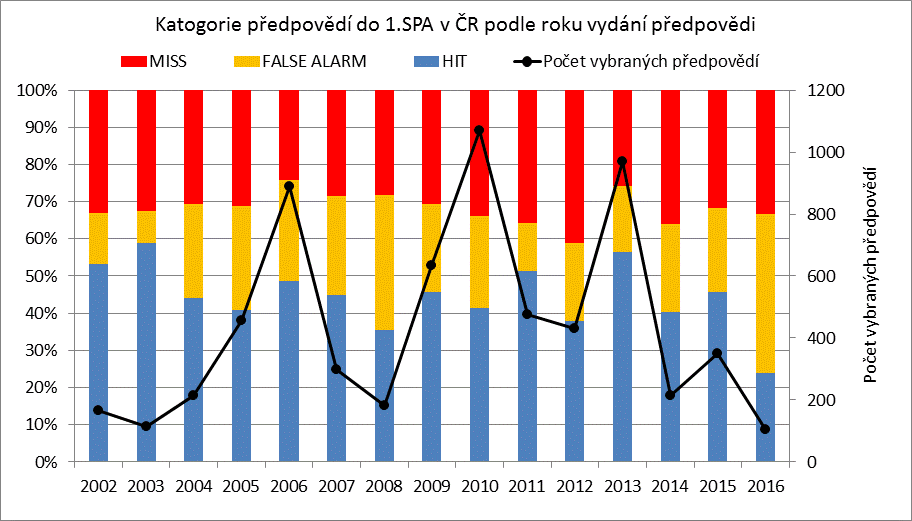 Využití hydrologických předpovědí v protipovodňové ochraně
„Předpověď získá svojí hodnotu teprve v momentě, když se jí naučíme používat.“
WMO - The Guide to Hydrological Practices (WMO No.168)
Podmínky účinného využití hydrologické předpovědi:
Příprava – povodňový plán, vhodná strukturální i nestrukturální opatření. 
Komunikace – dostupnost důležitých informací
Interpretace předpovědí (jejich nejistoty) 
Reakce na předpověď
Konzervativní přístup – čekání až do okamžiku, kdy předpověď je dostatečně spolehlivá nebo kdy už vznikají první škody.
Progresivní přístup – provádění některých protipovodňových opatření nebo přípravných opatření ve větším časovém předstihu i s rizikem, že jejich realizace bude zbytečná.
Ekonomický potenciál předpovědní povodňové služby
odpouštění přehrad
odpouštění přehrad
vyklízení skladů
instalace mobilního hrazení
odpouštění přehrad
vyklízení skladů
instalace mobilního hrazení
záchrana movitého majetku
odpouštění přehrad
vyklízení skladů
instalace mobilního hrazení
záchrana movitého majetku
záchrana životů
odpouštění přehrad
vyklízení skladů
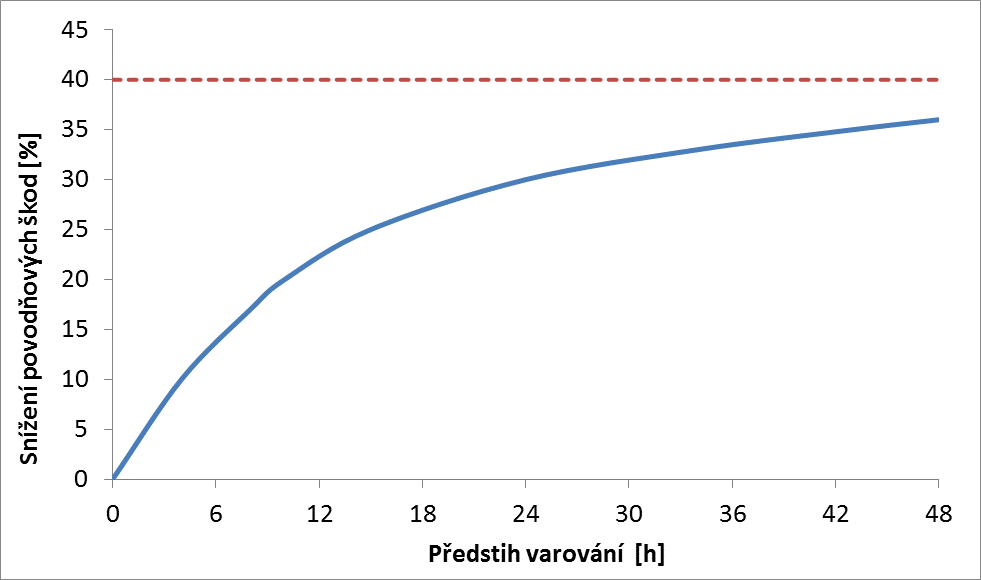 Maximálně možné snížení povodňových škod
ZDROJ: Carsell,  K., M., [2004]: Quantifying the Benefit of a Flood Warning System, Natural Hazards Review, August 2004
Ekonomický potenciál předpovědní povodňové služby
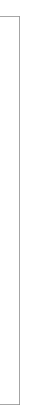 1
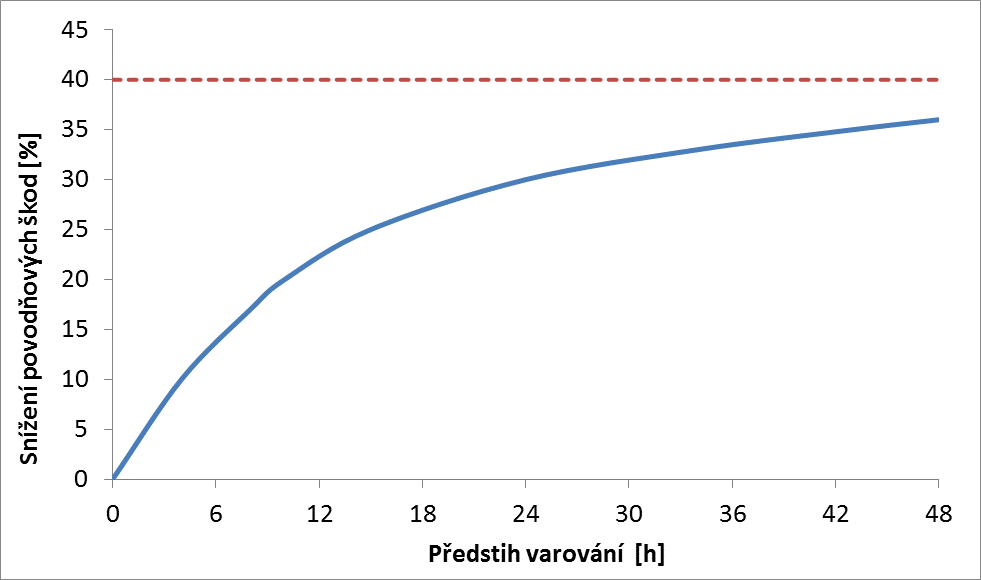 Maximálně možné snížení povodňových škod
0.5
Úspěšnost předpovědi
0
ZDROJ: Carsell,  K., M., [2004]: Quantifying the Benefit of a Flood Warning System, Natural Hazards Review, August 2004
Ekonomický potenciál předpovědní povodňové služby
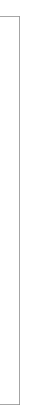 1
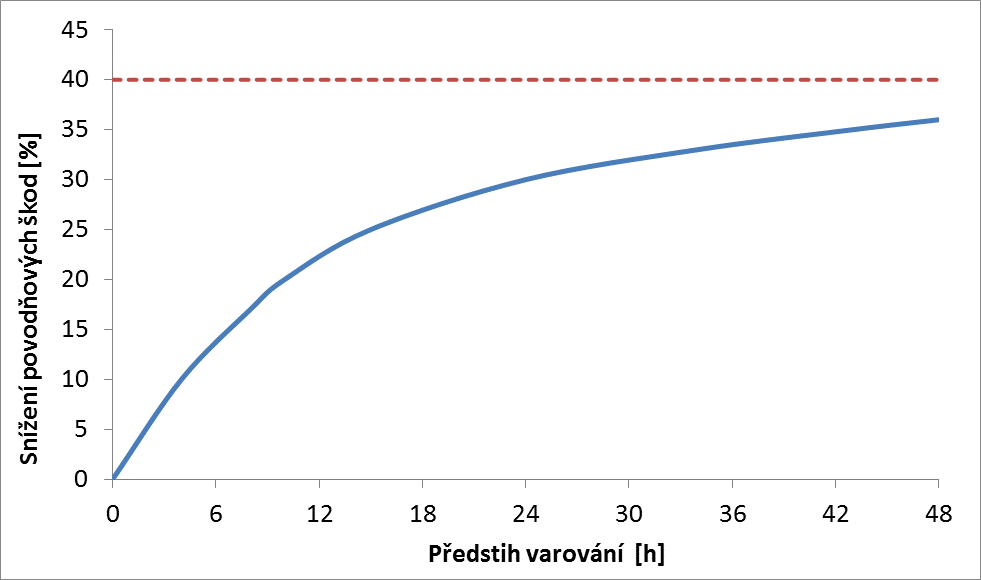 Maximálně možné snížení povodňových škod
Velká povodí – jarní povodně
0.5
Úspěšnost předpovědi
0
Malá povodí – přívalové povodně
ZDROJ: Carsell,  K., M., [2004]: Quantifying the Benefit of a Flood Warning System, Natural Hazards Review, August 2004
Vývoj a modernizace hydrologické prognózy
Předpovědní povodňová služby ČHMÚ
Zpřesňování jedno-variantních  (deterministických) meteorologických a hydrologických předpovědí.
Umět rychle reagovat při odchýlení vývoje od předpovědi (nowcasting).
Kvantitativní vyjádření nejistoty hydrologické předpovědi (pravděpodobnostní předpovědi).
Předpovědi lokálních zátop a přívalových povodní.
Převod hydrologických předpovědí do map rozlivů.
Vývoj a modernizace hydrologické prognózy
Ostatní subjekty protipovodňové ochrany
Lepší interpretace výstražných informací a předpovědí
Optimalizace rozhodování při zahrnutí nejistoty předpovědí a výstrah
přívalová povodeň
povodňové plány
krizový štáb
evakuace
2002
varovné SMS
záchranář
rozlivy
pravděpodobnostní předpověď
mobilní hrazení
dispečer
hydrologická předpověď
kulminace
SPA
nasycenost povodí
Děkuji za pozornost
evakuace
průtok
povodňová komise
HZS
rozvodnice
ČHMÚ
povodeň
limnigraf
záplava
Povodí s.p.
sucho
hydrolog
MŽP
vodočetná lať
služba
předpovědní služba
100 letá povodeň
hráze
povodňová vlna
vodní stav
srážkoměr
přehrada
lokální varovný systém
Hydroprognózní služba ČHMÚ, Antala Staška 32, České Budějovice       			tel: 386 460 383 / hydro.okcb@chmi.cz